Was ist gut und was ist böse?
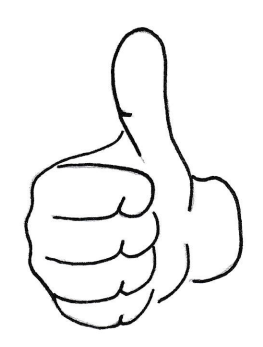 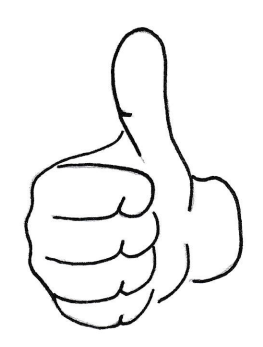 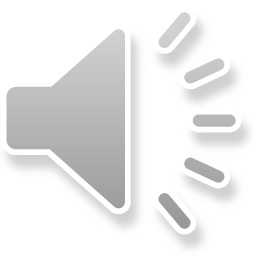 [Speaker Notes: Was ist gut und was ist böse?]
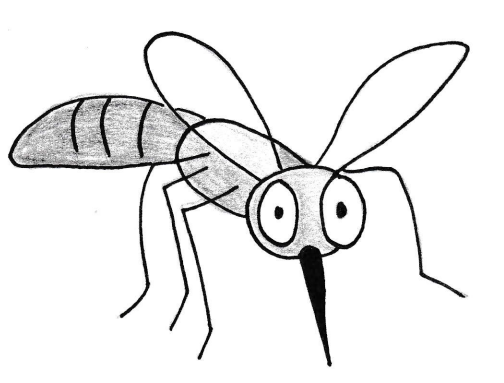 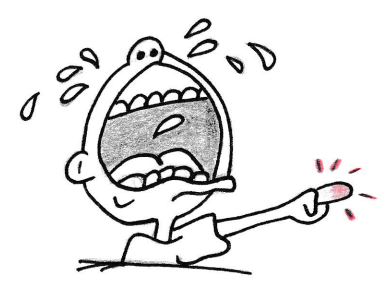 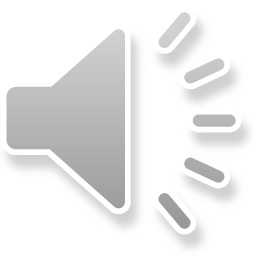 [Speaker Notes: So eine böse Mücke, trösten manche Eltern ihr Kind, wenn es von solch einem Insekt gestochen wurde. Sie als aufmerksame Berufsschülerin oder aufmerksamer Berufsschüler wissen es natürlich besser. Die Mücke hat nicht aus Bosheit gestochen, sondern weil sie sich angegriffen fühlte, sich verteidigen und eben überleben wollte.]
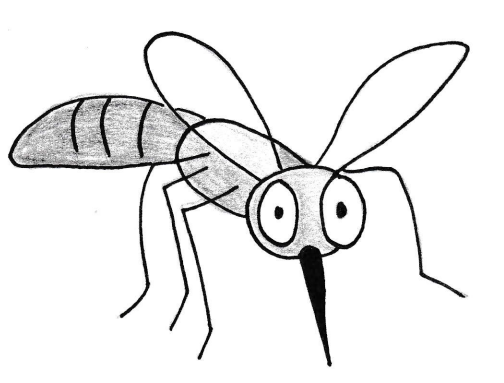 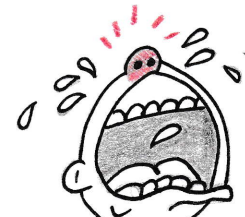 ?
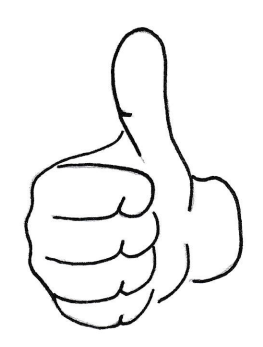 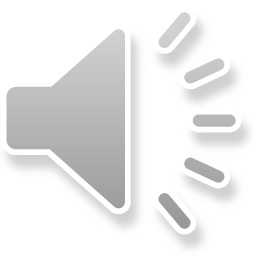 [Speaker Notes: Hat demnach die Mücke gut gehandelt? Im philosophischen Sinne ja, denn das Stechinsekt hat das getan, was seiner Art gemäß ist. 
Was ist aber nun, wenn Sie von jemandem angegriffen werden und ihm in Ihrer Not auf die Nase hauen und die andere Person nun Nasenbluten und starke Schmerzen hat? In der Situation erschien Ihnen Ihre Handlung vielleicht als gut… aber jemanden verletzen ist doch eigentlich schlecht, oder?]
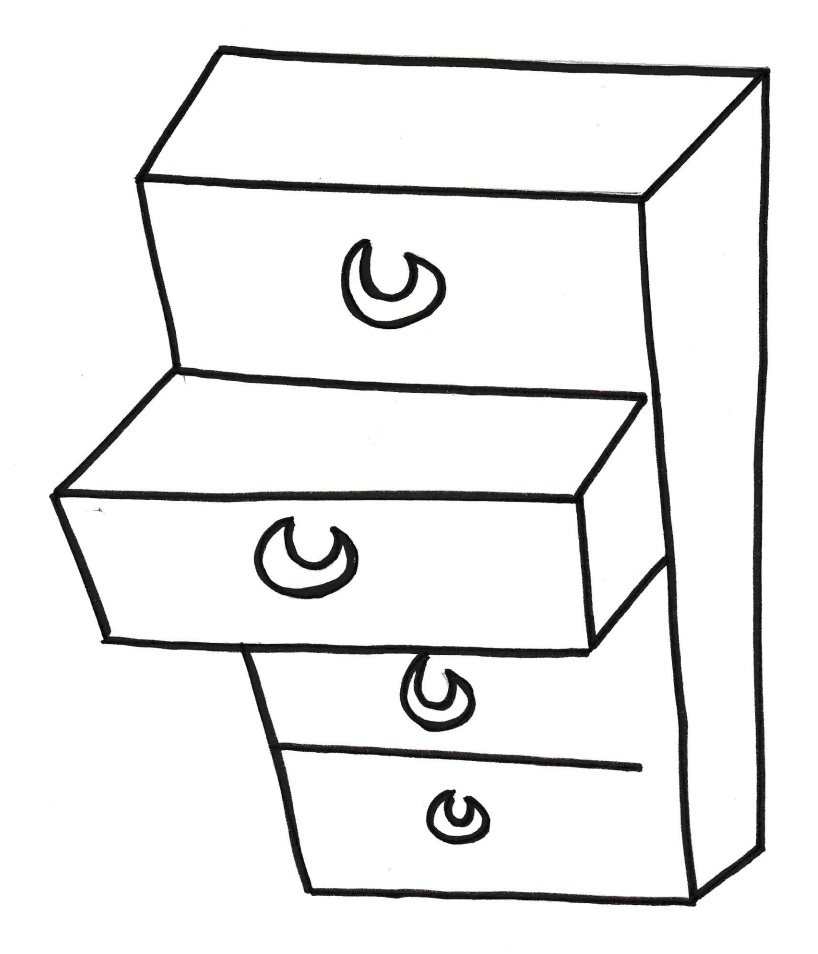 ?
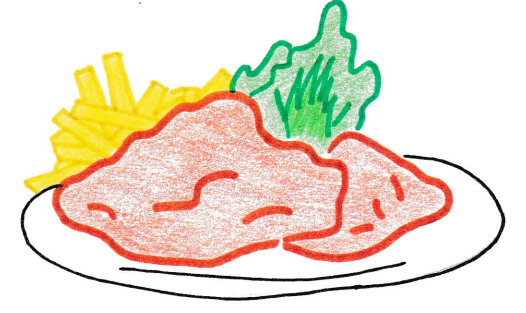 Fachrechnen
1 + 1 = 4
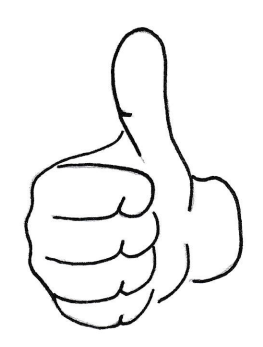 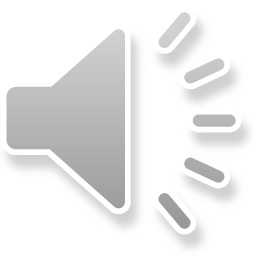 [Speaker Notes: Gut öder böse, richtig oder falsch…In manchen Lebensbereichen erscheint es recht einfach, Dinge oder Verhaltensweisen in die entsprechenden Kategorien – also Schubladen - einzuordnen. Schreiben Sie als Ergebnis 1 und 1 ergibt 4 auf Ihre Schulaufgabe im Fachrechnen, dann ist dies ohne Zweifel falsch. 
Schwieriger wird es aber, wenn Sie behaupten, das Schnitzel in der Kantine schmecke hervorragend… Ihr Arbeitskollege ist da vielleicht vollkommen anderer Meinung, weil ihm das Schnitzel so gar nicht schmeckt oder er vielleicht aus Prinzip kein Schweinefleisch isst.]
richtig oder falsch?
gut oder böse?
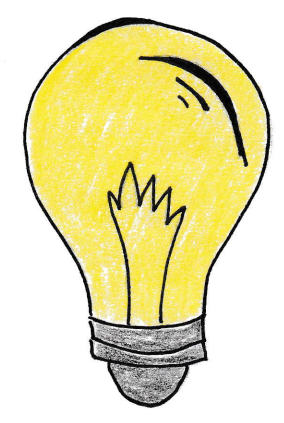 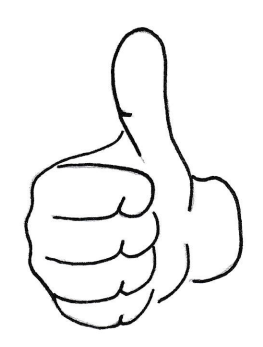 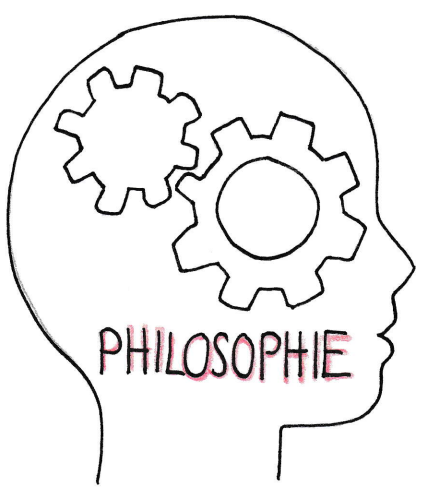 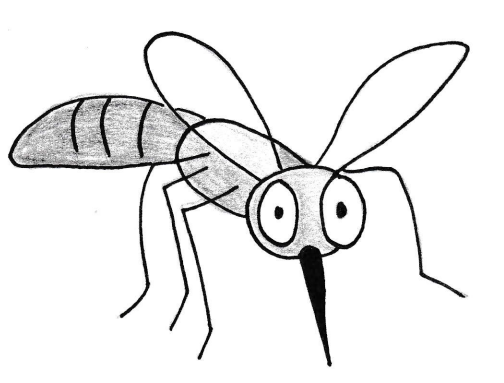 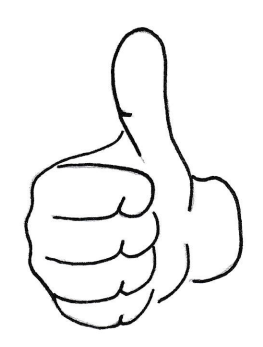 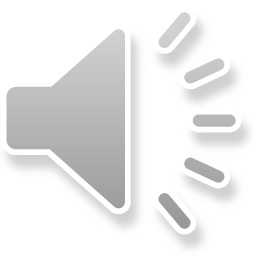 [Speaker Notes: Ganz schwierig kann es werden, wenn es um die Bewertung richtigen oder falschen, guten oder bösen menschlichen Verhaltens geht. Die Philosophie hat verschiedene Maßstäbe, wenn es um solch eine Beurteilung geht. Ein Ding ist dann gut, wenn es der Vorstellung, die wir von ihm haben, möglichst genau entspricht. Oder wenn es, wie die Mücke im Beispiel zu Beginn, seiner Art am besten gerecht wird.]
?
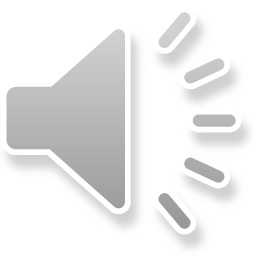 [Speaker Notes: Was aber sind die Erfordernisse unserer Art als Menschen? Wie müssen wir sein? Was dürfen wir tun?]
Ethik
Moral
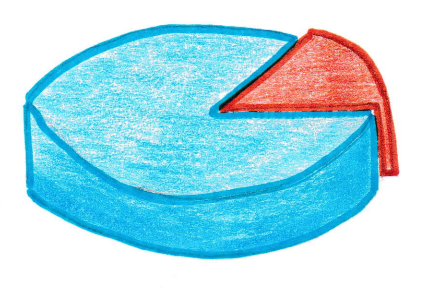 II
Philosophie
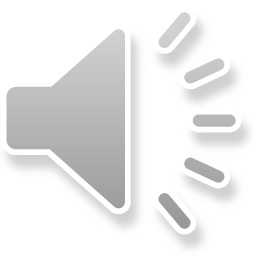 [Speaker Notes: Die Suche nach den Regeln für ein sittliches Leben wird Ethik genannt und stellt einen Teilbereich der Philosophie dar. 
Die Moral dagegen bezeichnet alle derzeit bestehenden Normen, Werte und Tugenden und bietet uns konkrete Handlungsanleitungen an.
Haben Sie das nun alles mitbekommen? Wenn nicht, schauen Sie sich das Video einfach nochmals an. Sie können dabei natürlich auch eine Pause einlegen, sich Notizenmachen oder einfach nochmals ein kleines Stückchen zurückspulen. Arbeiten Sie in dem für Sie passenden Tempo-]